Carbonyl Condensation Reactions
The Aldol Reaction
These examples illustrate the general features of the aldol reaction. The  carbon of one carbonyl component becomes bonded to the carbonyl carbon of the other component.
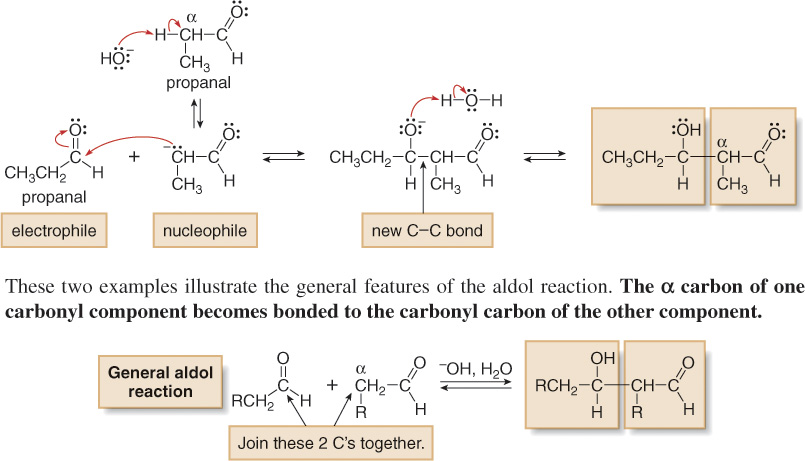 2
Carbonyl Condensation Reactions
The Aldol Reaction—Dehydration of the Aldol Product
Under the basic reaction conditions, the initial aldol product is often not isolated. Instead, it loses the elements of H2O from the  and  carbons to form an ,-unsaturated carbonyl compound.
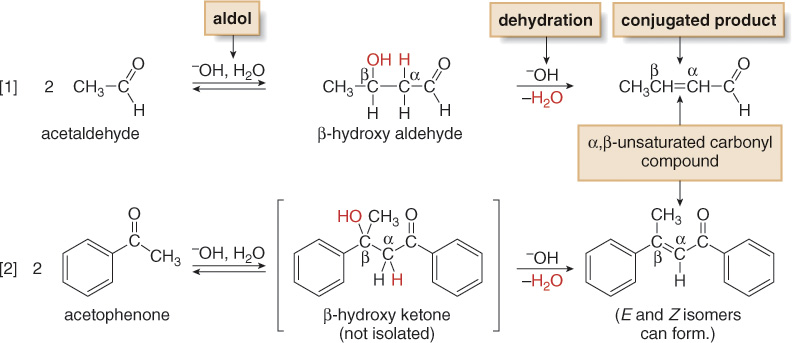 3